GOSSIP NAILS s.r.o.
“Život není perfektní, ale naše nehty jsou“
ZÁKAZNÍK
“Náš zákazník, náš pán“
Zejména ženy
Péče
Relaxace
Regenerace
Komunikace
PROBLÉMY
Odrostlé nehty
Zarostlé kůžičky
Okousané nehty
Lámavé nehty
Špatný vzhled
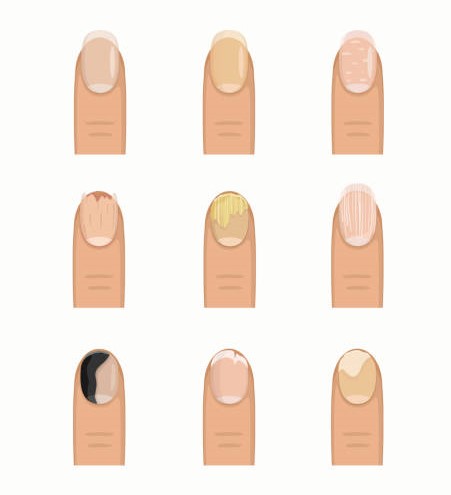 HRDINA
GOSSIP NAILS
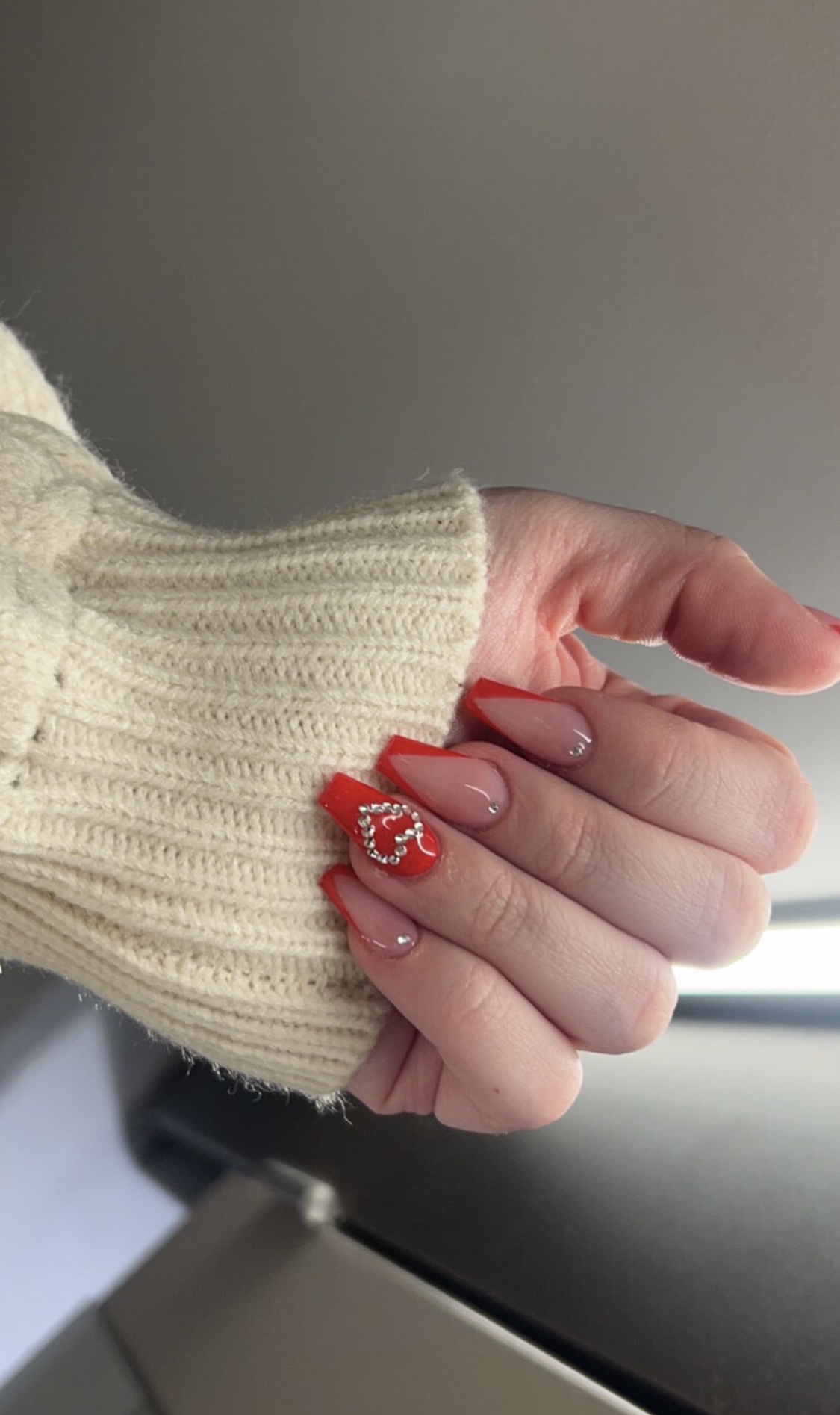 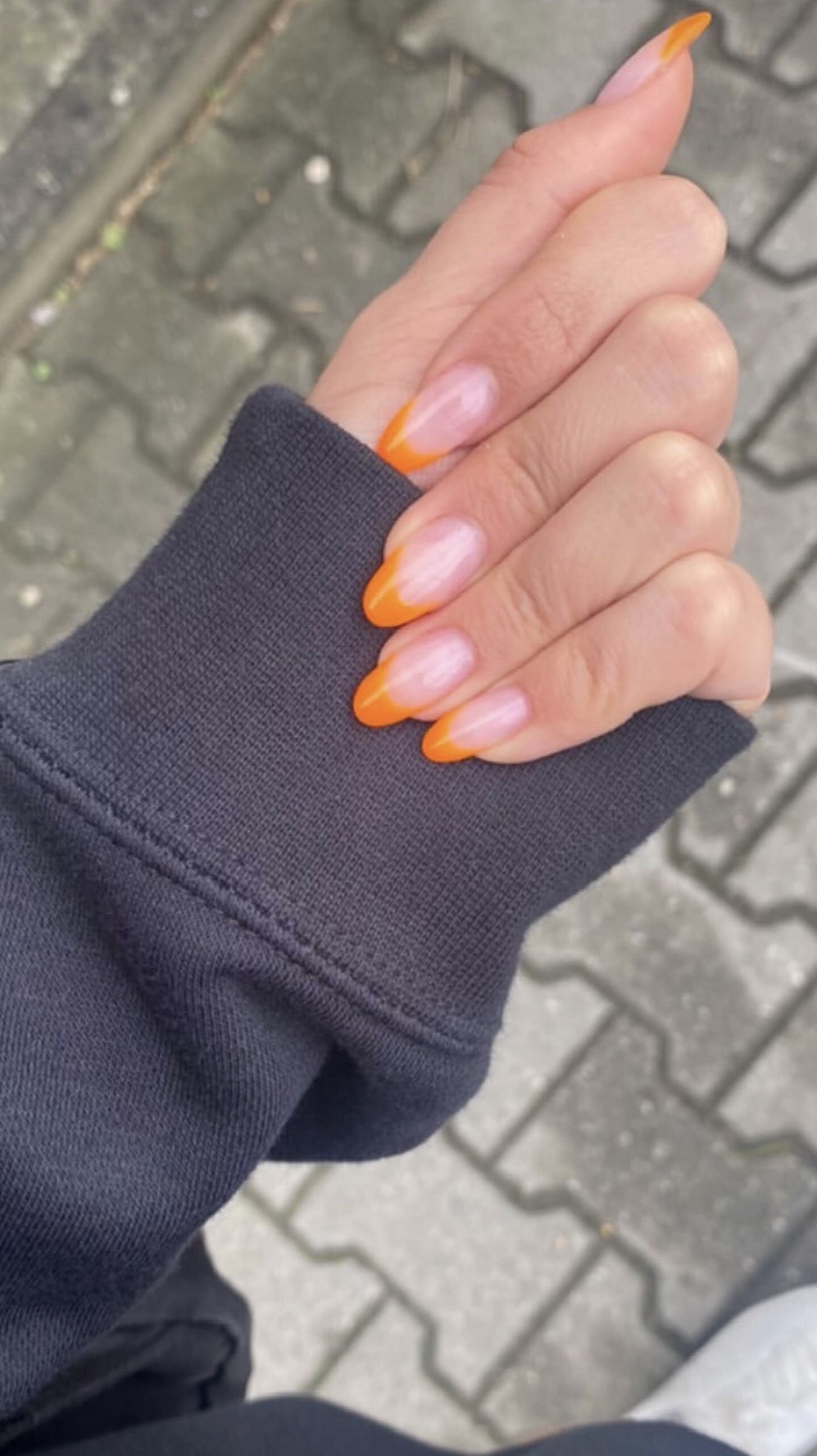 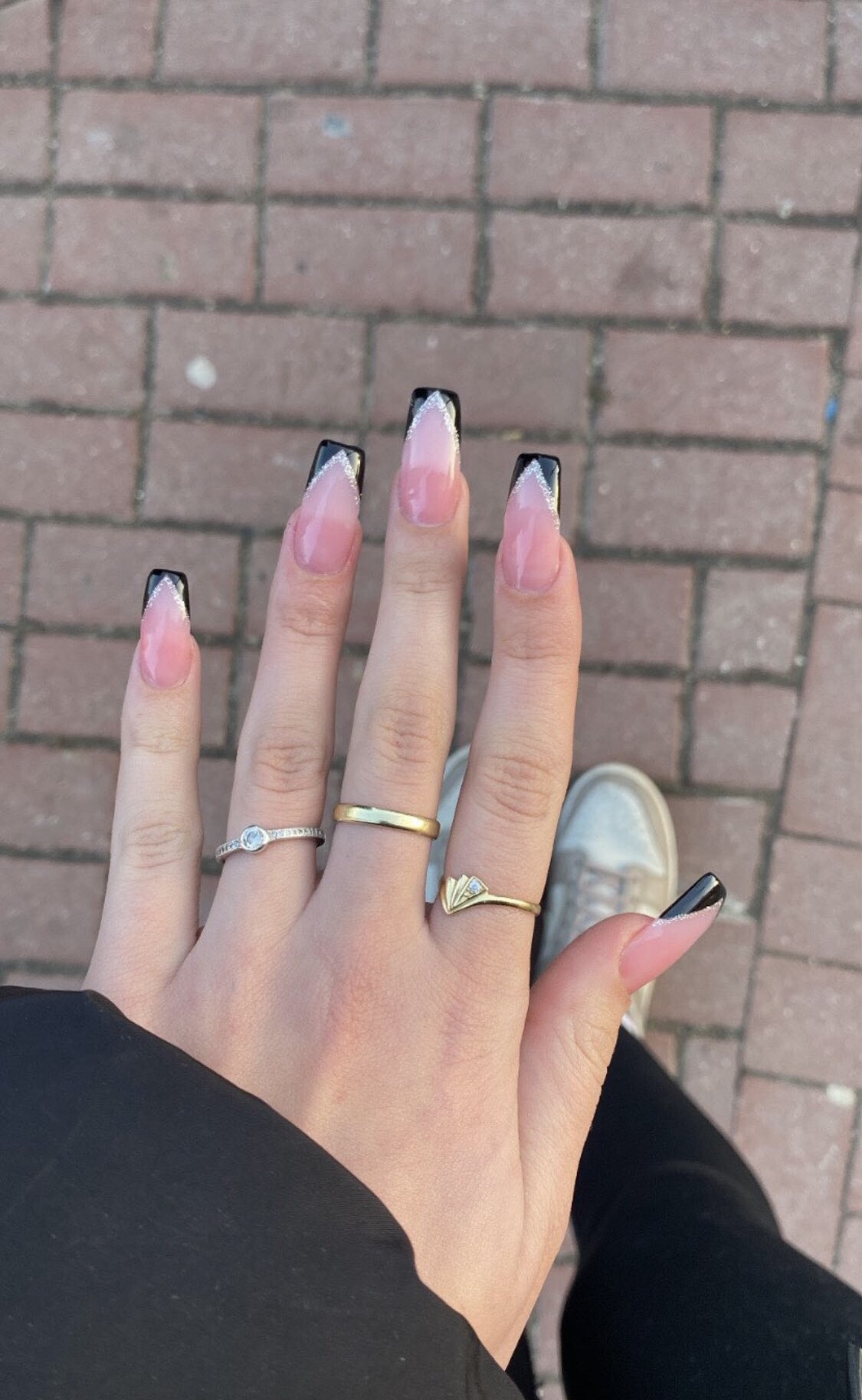 ŘEŠENÍ
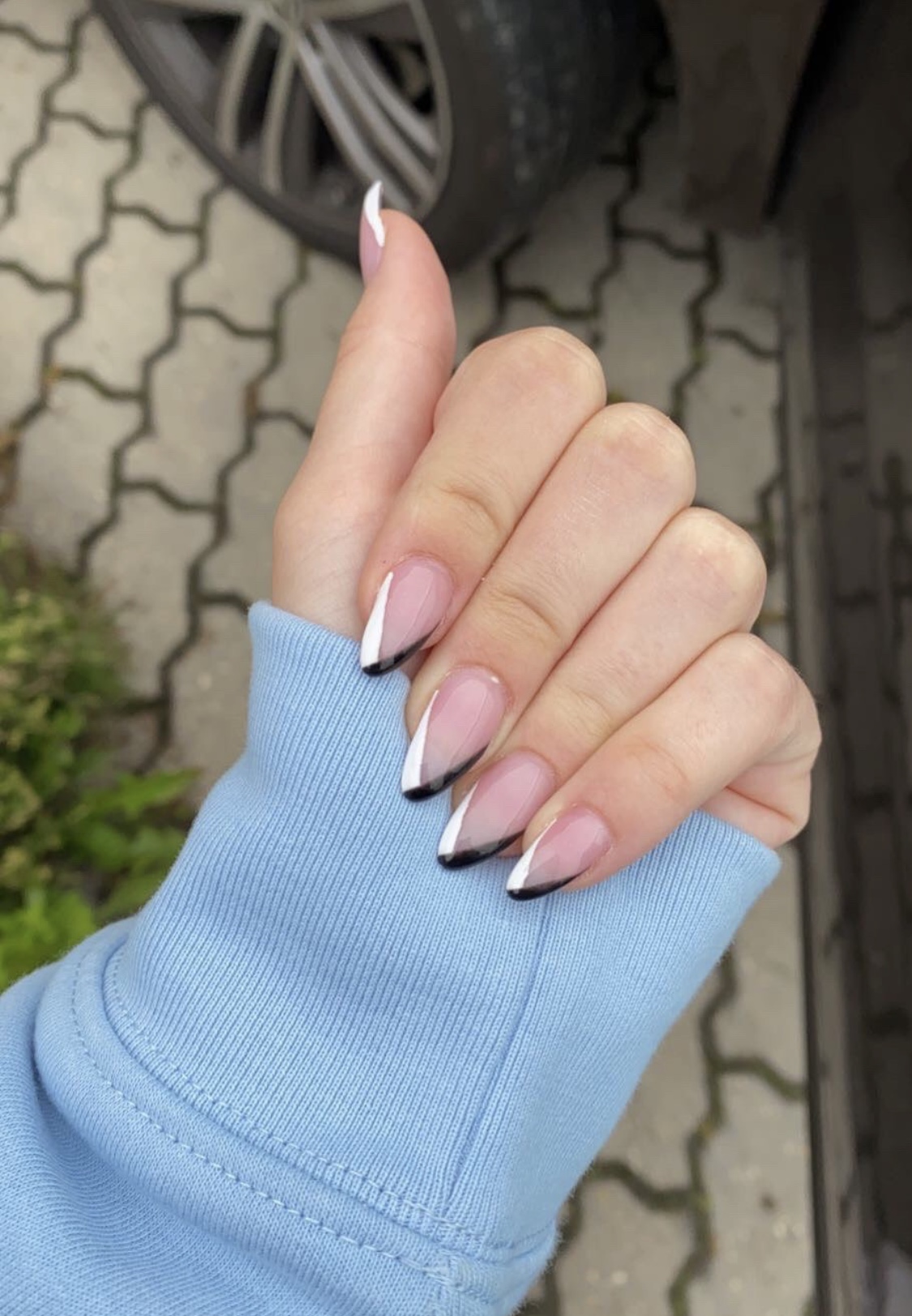 Vyvážená strava
Hydratace
Pilování a stříhání
Kvalitní nehtová kosmetika
Zpevňující lak
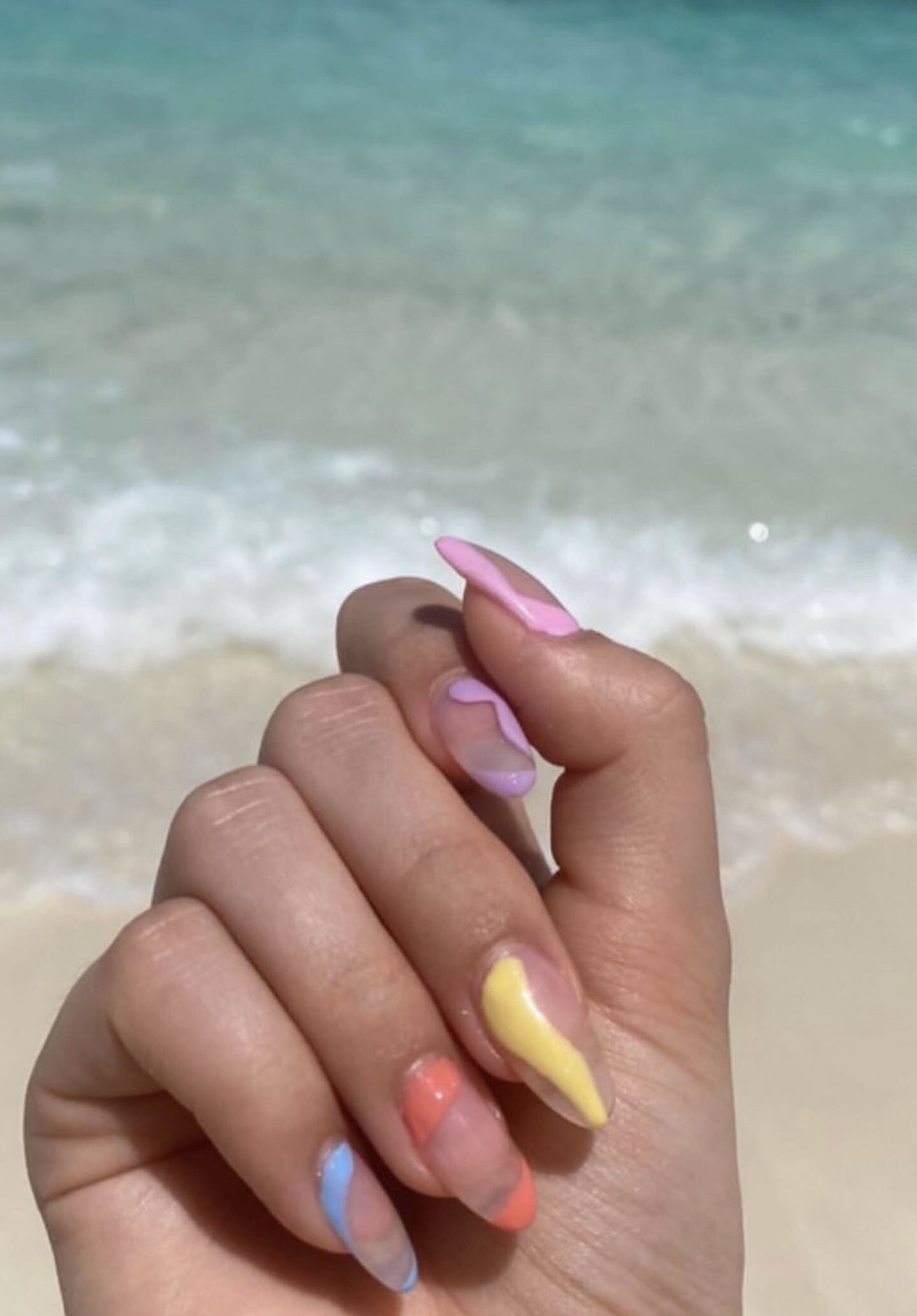 O NÁS
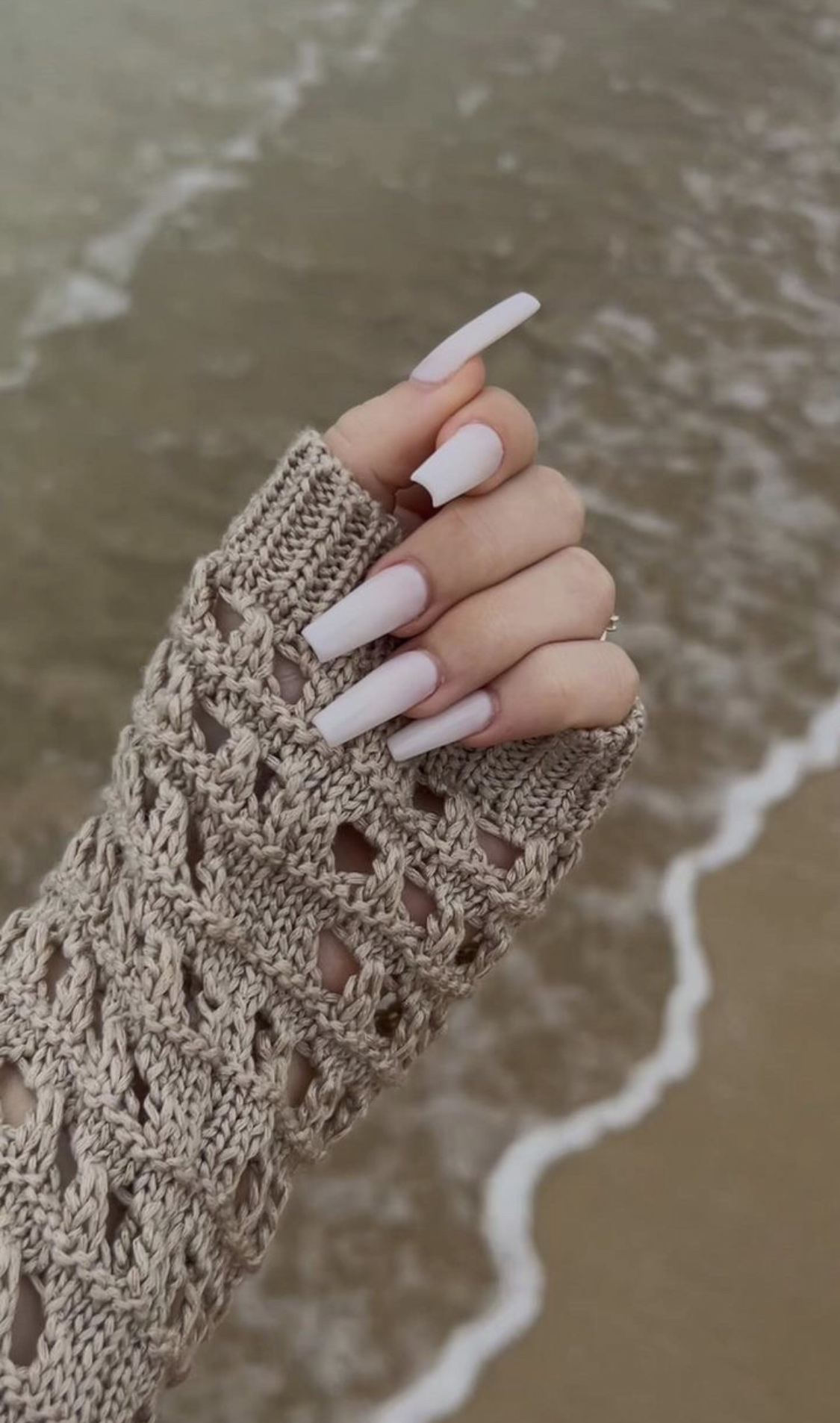 Útulné moderní prostředí
Pohodový personál
Čerstvé donuty v ceně
Výběr kvalitní kávy
Každý týden jiná nabídka
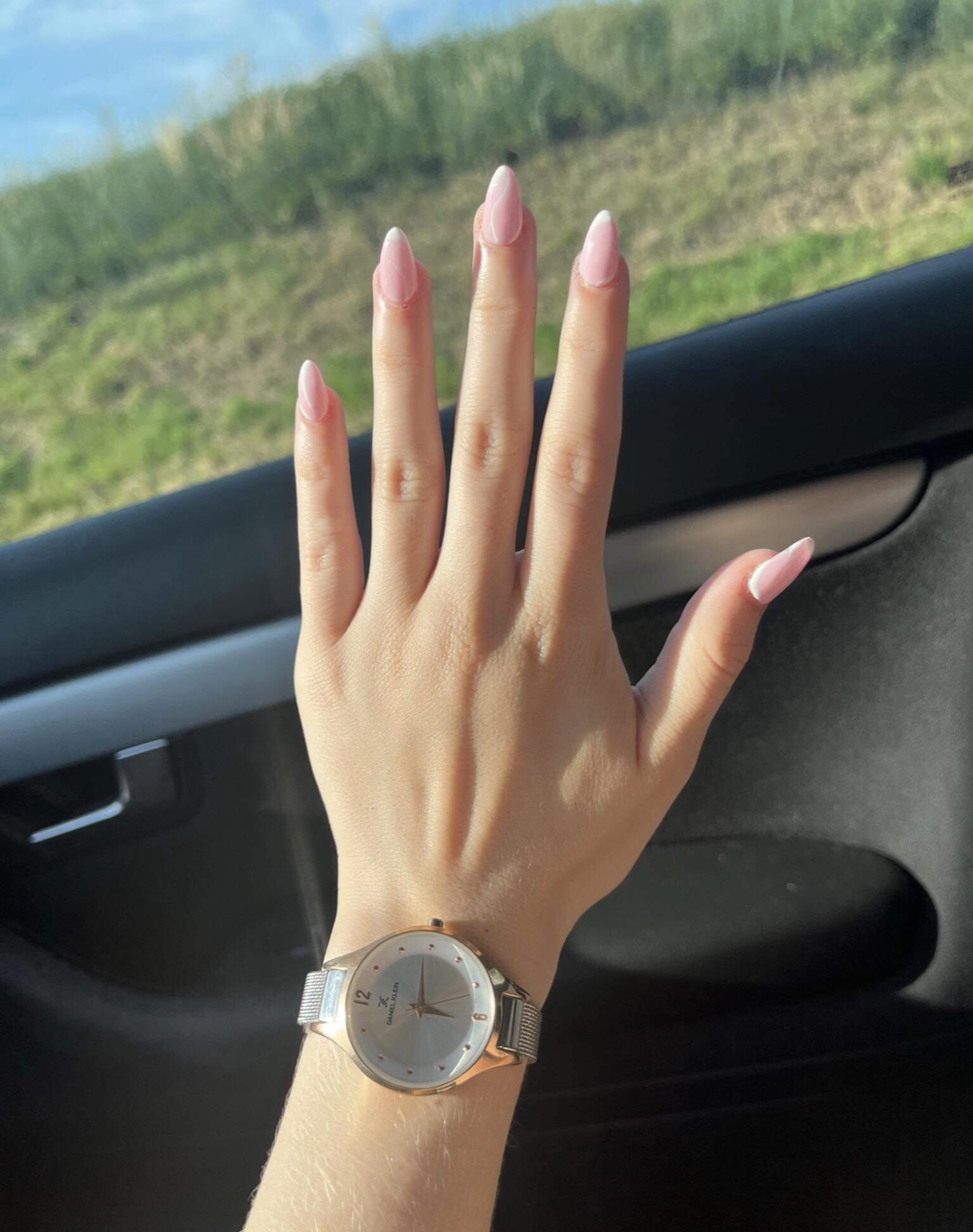 FINANČNÍ PLÁN
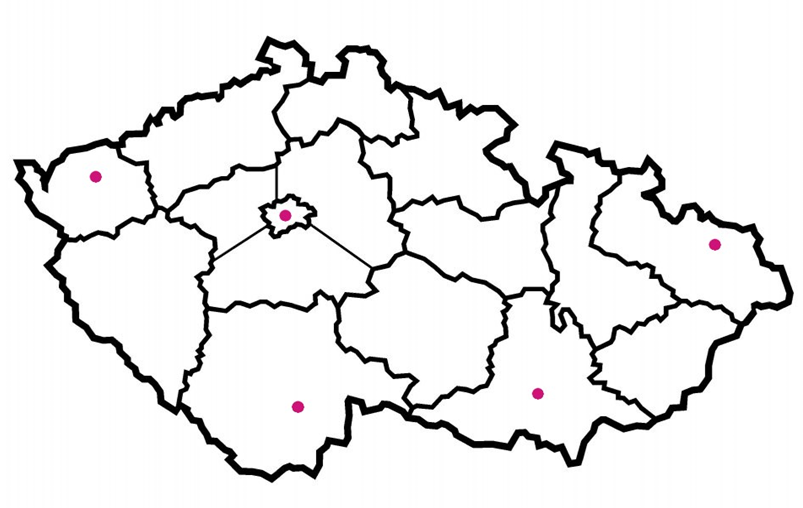 Základní kapitál - 7 000 000,-
Náklady – 14 000 000,-
Výnosy – 15 000 000,-
Návratnost za 6 let
5 studií po ČR
SALÓNY
4 zaměstnanci na prodejnu
Školení zaměstnanců zdarma
Vzdělaní a certifikáty
Možnost rezervace
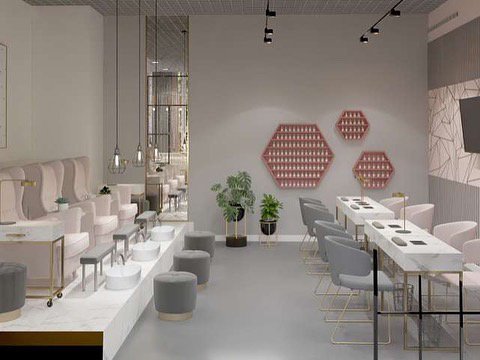 OTEVÍRACÍ DOBA
CENÍK
BUDOUCNOST
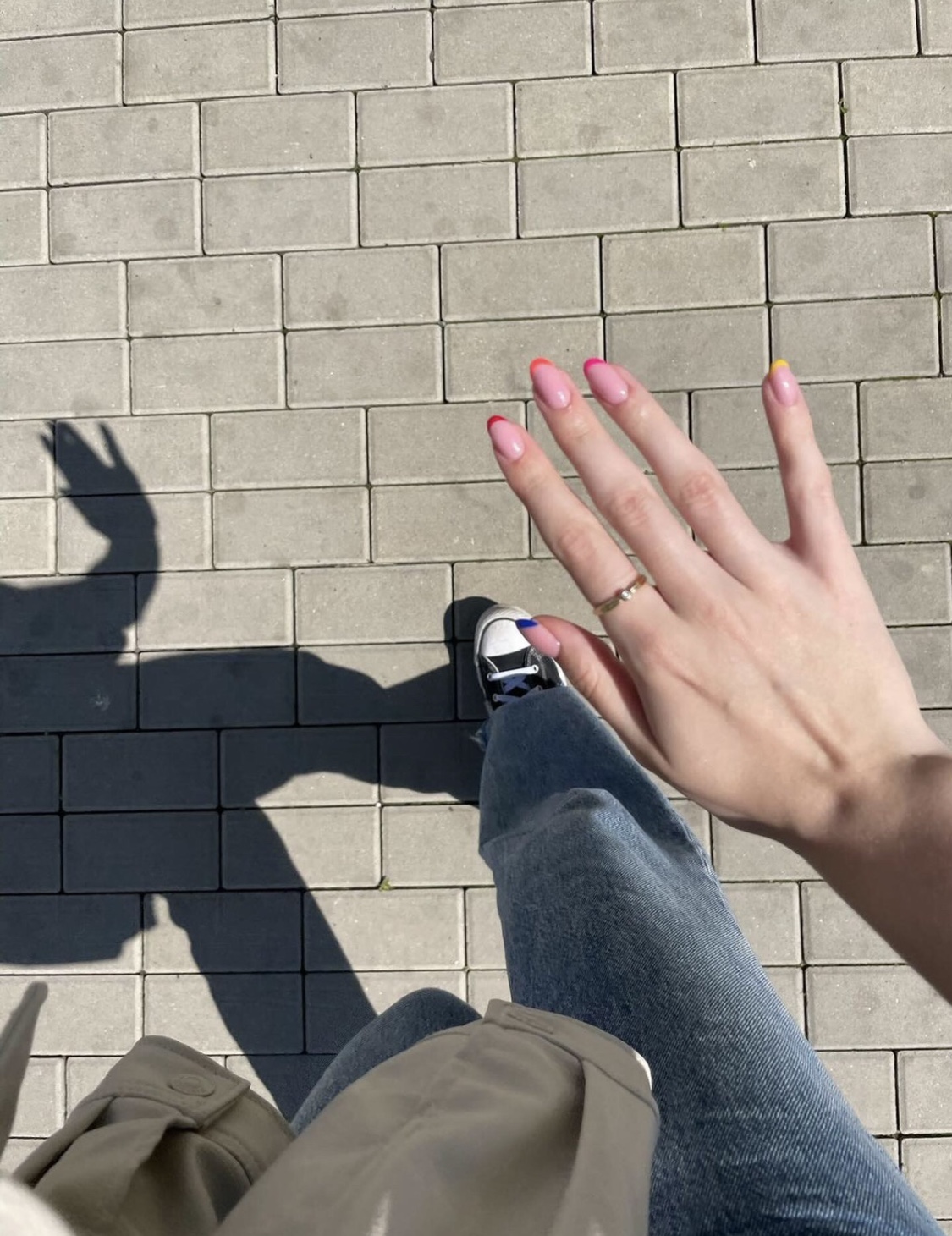 Obohacení nabídky
Propagační plán
Spolupráce
Vlastní značka
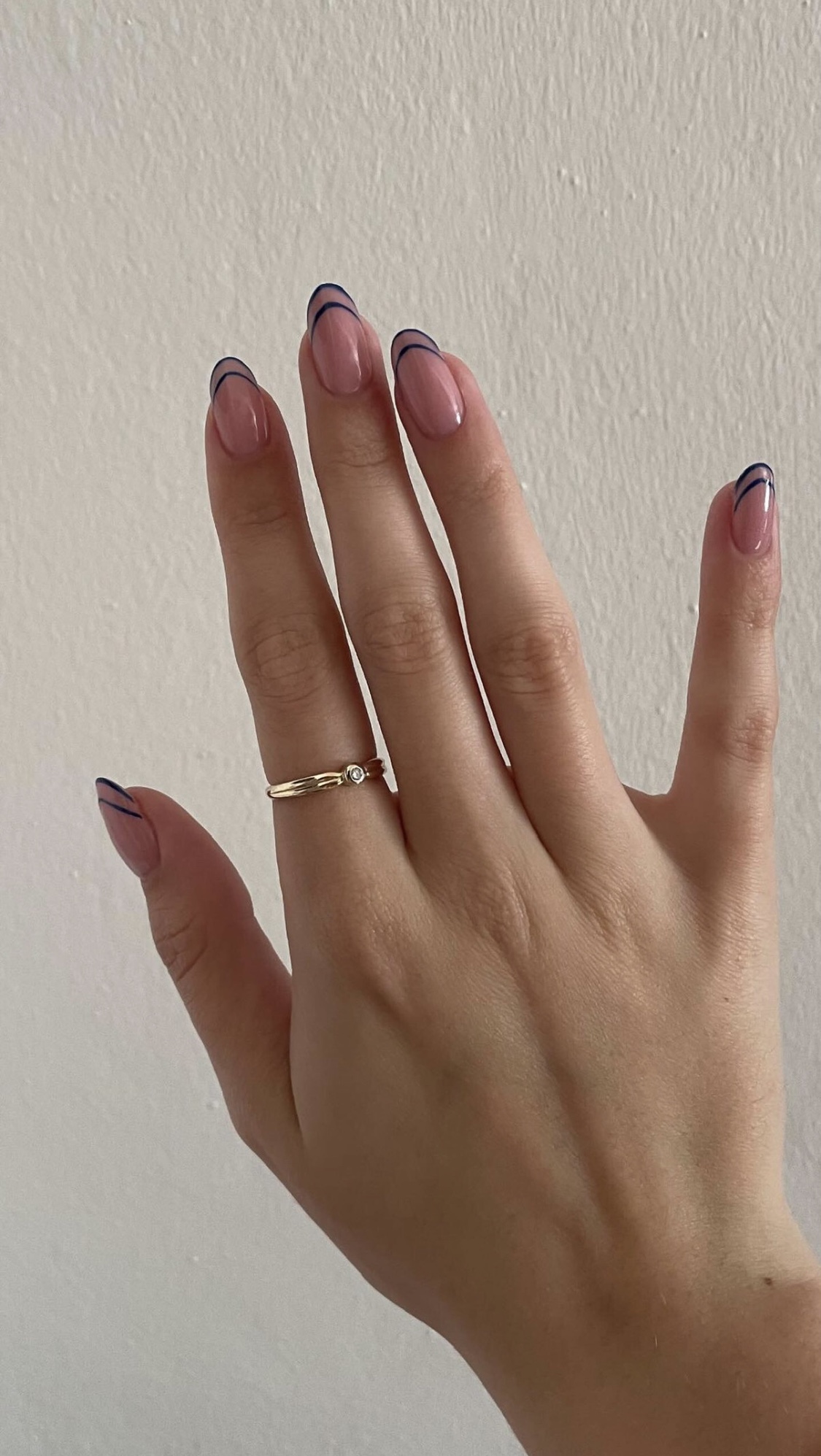 KONTAKTNÍ ÚDAJE
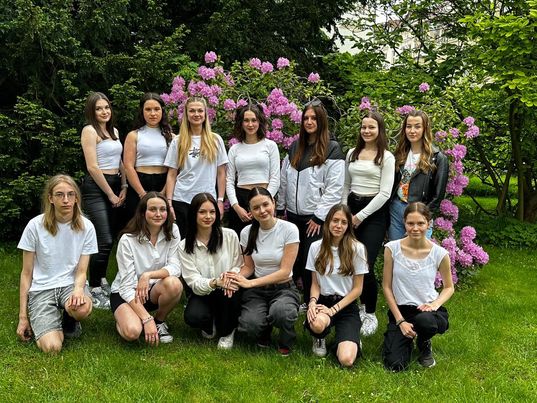 5 oddělení firmy
Instagram: gossipnails.sso
Gmail: gossipnails.sso@gmail.com
Web: gossipnails.sso.com
Adresa: Husova 9, České Budějovice 370 05
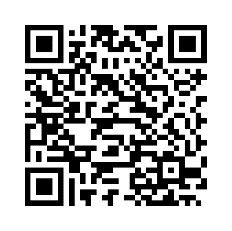 DĚKUJEME ZA POZORNOST
Team Gossip nails